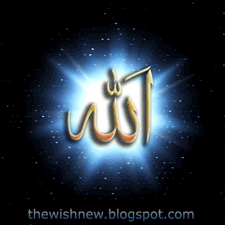 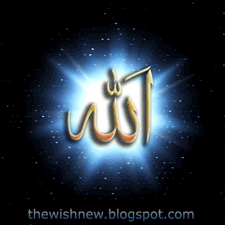 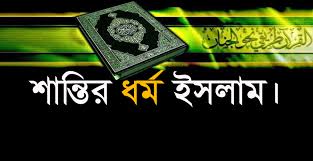 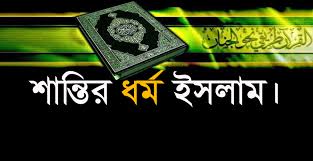 স্বাগতম
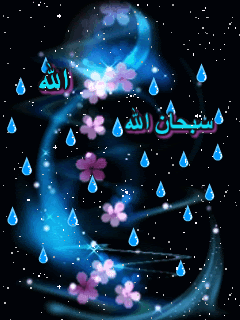 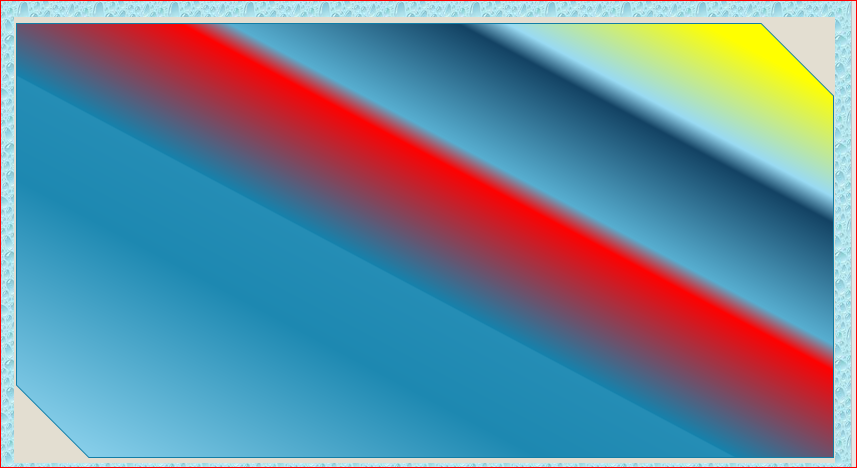 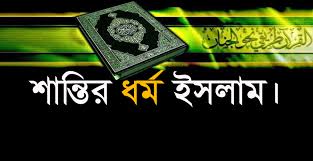 শিক্ষক পরিচিতি
মোসাঃ মাহাফুজা ইসলাম
সহকারি শিক্ষক
কালিঞ্জী পাড়া সরকারি প্রাথমিক বিদ্যালয়
মুন্সীগঞ্জ সদর , মুন্সীগঞ্জ।
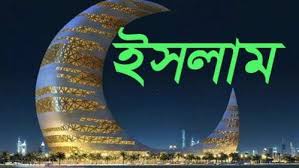 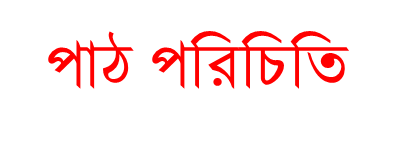 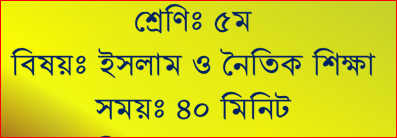 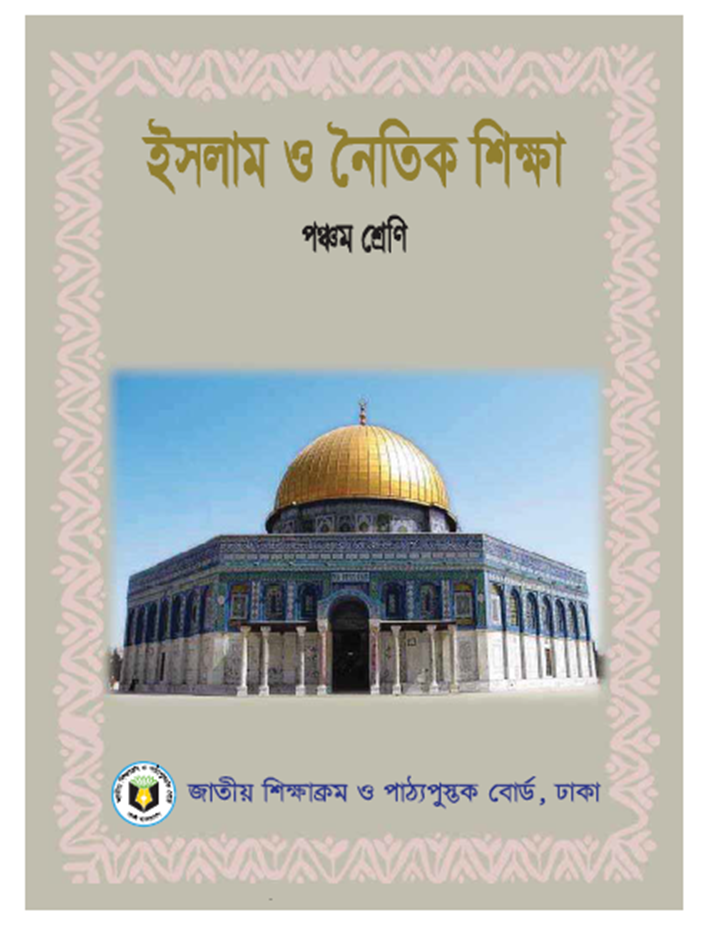 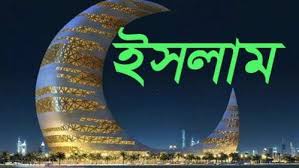 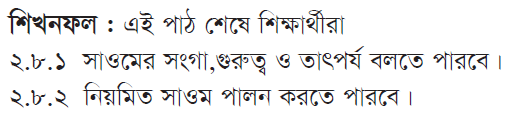 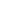 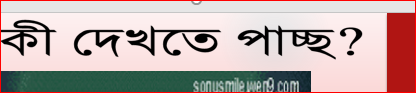 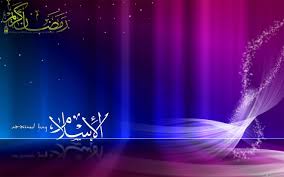 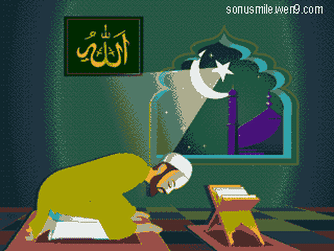 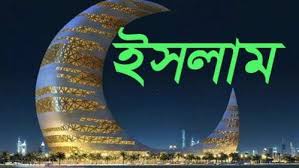 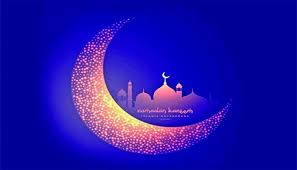 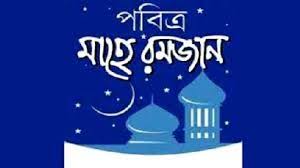 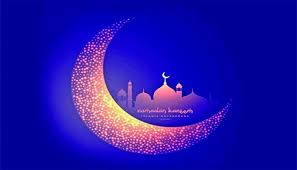 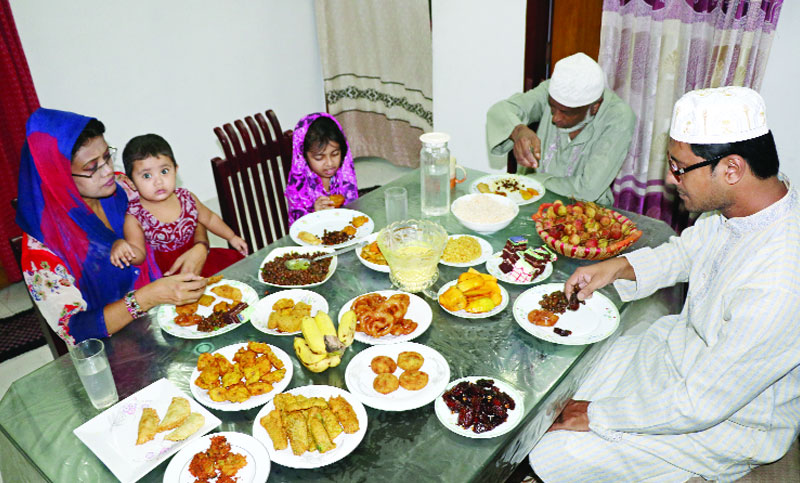 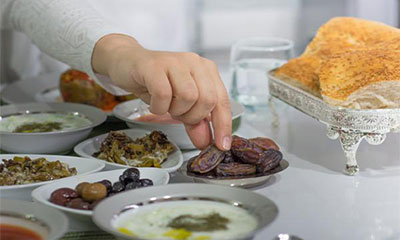 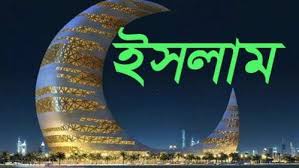 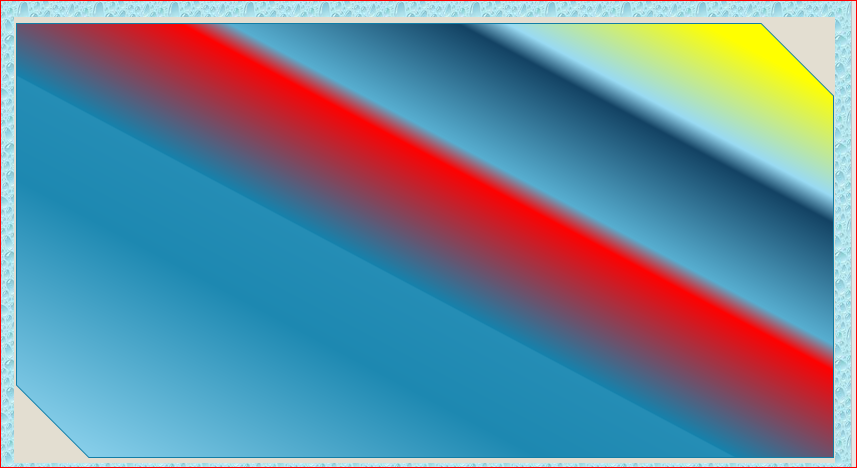 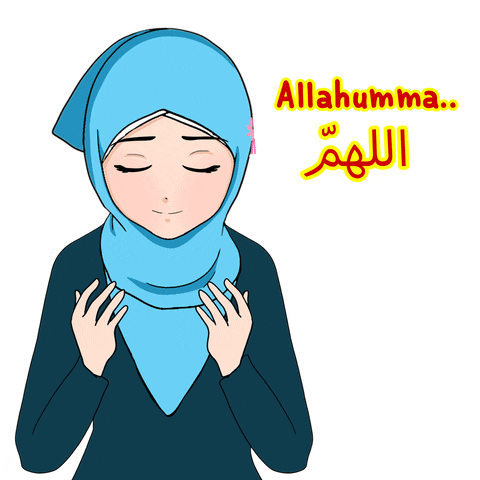 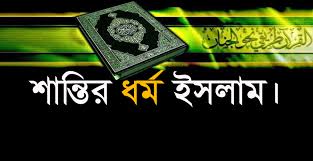 আজকের পাঠঃ
সাওম
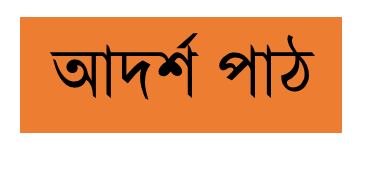 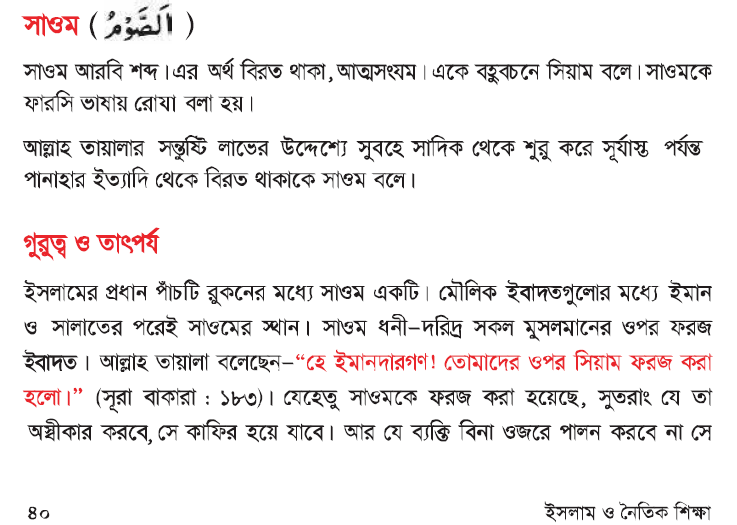 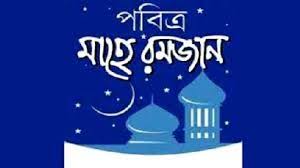 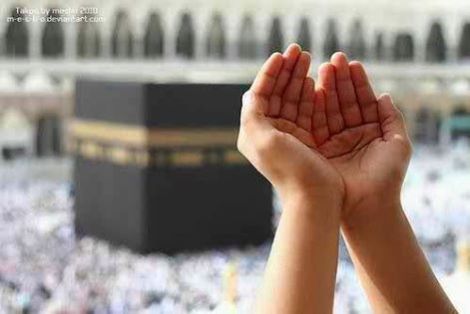 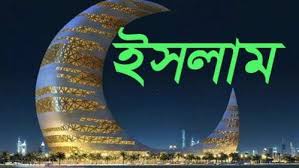 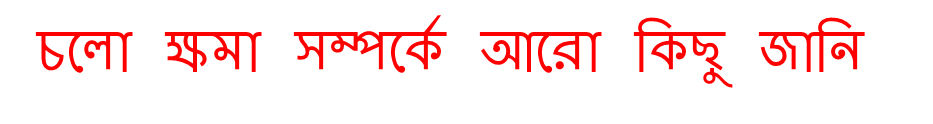 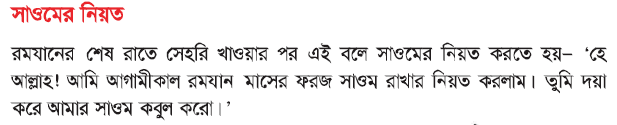 তোমরা তোমাদের ইসলাম ও নৈতিক শিক্ষা বইয়ের ৭০ পৃষ্ঠা দেখঃ
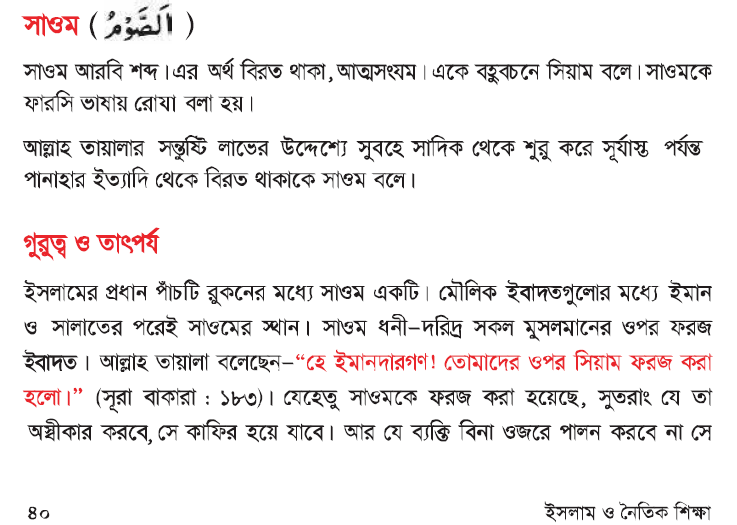 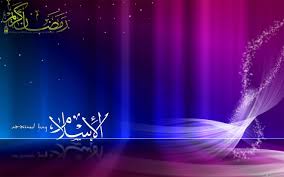 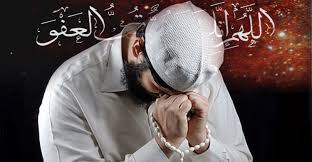 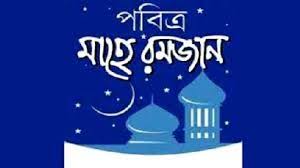 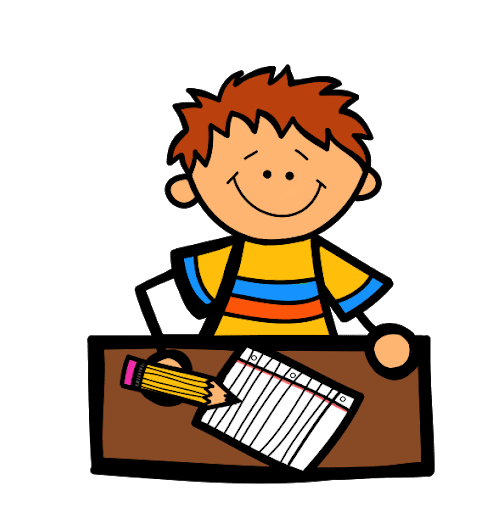 খালি জায়গায় উপযুক্ত শব্দ বসিয়ে বাক্যটি খাতায় লেখঃ
১। ইমান ও সালাতের পরেই -----      স্থান। 
২। তাকওয়া মানে-------    ভয় করা। 
৩।  সাওম-----------শব্দ ।
সাওমের
আল্লাহকে
আরবি
একক কাজ
নিচের প্রশ্ন গুলোর উত্তর দাওঃ
১। সাওম অর্থ কী ?
২। সাওম পালনের উদ্দেশ্য কী ?
৩। সাওম সম্পর্কে আল্লাহ তায়ালা কী বলেছে?
মূল্যায়ন
১। সাওম কী? 
২। সাওম বলেতে কি বুঝ?
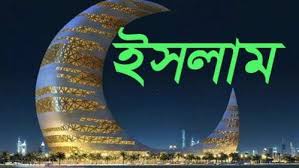 বাড়ীর কাজ
সাওমের গুরুত্ব ও সম্পর্কে  একটি অনুচ্ছেদ লিখে আনবে।
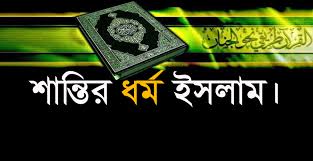 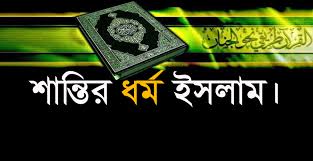 ধন্যবাদ
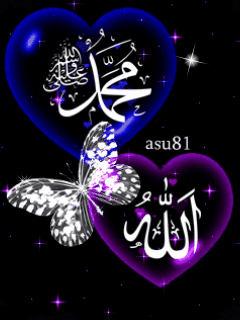 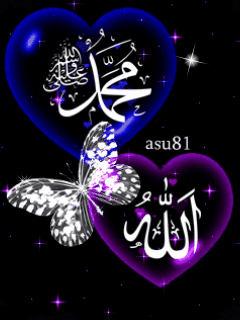